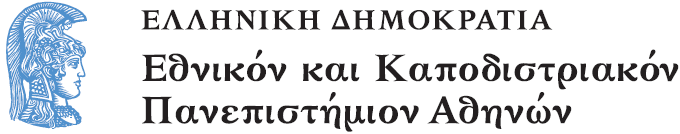 ΕΠΙΣΤΗΜΟΛΟΓΙΑ ΚΑΙ ΔΙΔΑΚΤΙΚΗ ΤΩΝ ΜΑΘΗΜΑΤΙΚΩΝ
Ενότητα 8: Από τον Πραγματισμό στις διαψευστικές θεωρίες

ΣΠΥΡΟΥ ΠΑΝΑΓΙΩΤΗΣ
Σχολή Θετικών επιστημών
Τμήμα Μαθηματικό
Από τον Πραγματισμό στις διαψευστικές θεωρίες
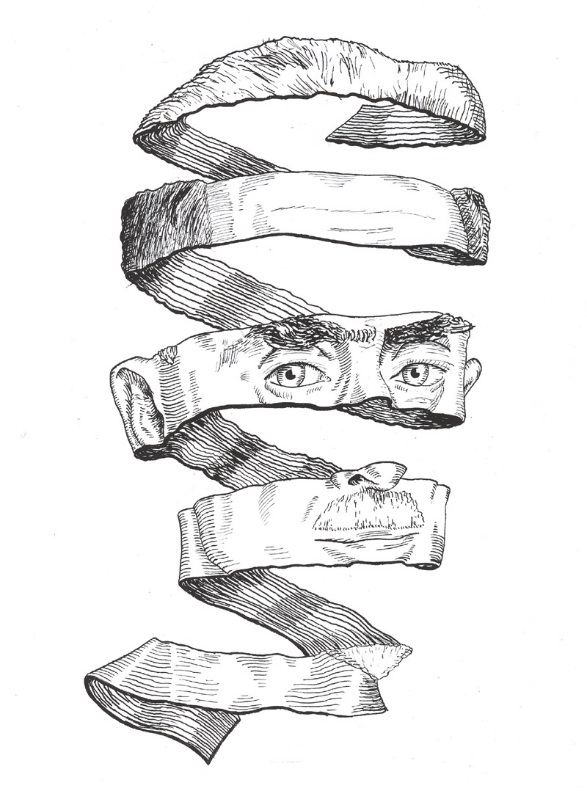 Πραγματισμός & Charles Sanders. Peirce (1839 -1914)
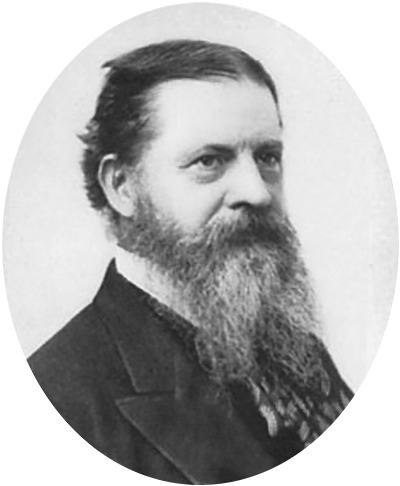 Πραγματισμός (1/4)
Πραγματισμός προέρχεται από τις ελληνικές λέξεις πράγμα και πράξη και αποτέλεσε την καθαυτή φιλοσοφία της αμερικανικής ηπείρου. 
Για τους πραγματιστές αληθής είναι η γνώση που είναι χρήσιμη και προάγει την ανθρώπινη ζωή.
Ο πρώτος που διατύπωσε πραγματιστικές αντιλήψεις ήταν ο φιλόσοφος λογικός και σημειολόγος  Peirce  στο Πώς καθιστούμε σαφείς τις ιδέες μας, (1878) 
Η κάθε έννοια, για τον Peirce, αντλεί την σημασία της από τις πρακτικές επιπτώσεις της.
Κάθε έννοια και κρίση εμπλέκεται με την εν γένει ενέργεια του βίου.
Πραγματισμός (2/4)
Οι λογικές κατηγορίες γίνονται κανονιστικές αρχές του ανθρώπινου βίου.
“Για να πετύχουμε την τέλεια σαφήνεια στις ιδέες που αναφέρονται σε ένα αντικείμενο, πρέπει να κοιτάξουμε τα πρακτικά αποτελέσματα, που αυτό είναι σε θέση να προκαλέσει, να κοιτάξουμε τι είδους εντυπώσεις πρέπει να περιμένουμε απ' αυτό, να προσέξουμε τις αντιδράσεις που θα μας προκαλέσουν και να είμαστε έτοιμοι γι' αυτές.
 Ώστε, η κατανόηση ενός πράγματος, από μέρους μας, δεν είναι τίποτε άλλο παρά η νοητική σύλληψη αυτών των αποτελεσμάτων”
Πραγματισμός (3/4)
Η πραγματιστική θεωρία επεδίωξε να γεφυρώσει το χάσμα μεταξύ της υποκειμενικής διάθεσης και της αντικειμενικής πραγματικότητας, συνδυάζοντας:
α) το νόημα των σημείων με την διάθεση της πίστεως,
β) την διάθεση της πίστεως με τις προτάσεις της αντικειμενικής πραγματικότητας,
γ) τις προτάσεις με τις κρίσεις, τις λογικές αλήθειες με τις συνθήκες που διαμορφώνουν την αλήθεια. 
Κατά την διατύπωση του Peirce, η αλήθεια συνεπάγεται  άπειρη σειρά από διαπιστώσεις με συνέπεια, σε μια τυχαία δεδομένη στιγμή καμία συγκεκριμένη πίστη να μην είναι δυνατόν να θεωρηθεί εξ ολοκλήρου αληθής.
Ένα στοιχείο σφαλερότητας και ασάφειας είναι πάντα αναπόφευκτο σε κάθε πίστη ή ιδέα.
Πραγματισμός (4/4)
Για τον W. James (αμερικανός θεμελιωτής της ψυχολογίας, φίλος του Pierce συνιδρυτής του πραγματισμού) η ίδια η πίστη για ένα γεγονός είναι δυνατόν από μόνη της να αποτελέσει συνθήκη πραγματοποίησης του γεγονότος. 
Η πράξη της πίστεως είναι δυνατόν να συντελέσει στην αποκάλυψη της αλήθειας της πίστεως. 
Οι θεωρίες δεν αποτελούν απάντηση σε αινίγματα, τέλος των ερευνών, αλλά όργανα και μεθόδους για νέες έρευνες. 
Ο πραγματισμός αδιαφορεί για τις μεταφυσικές κατηγορίες των πρώτων αρχών, των αναγκαιοτητών και στρέφεται προς τα αποτελέσματα και τις συνέπειες.
William James (1843-1910)
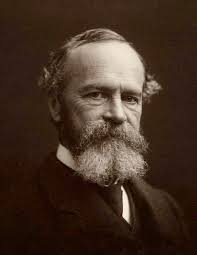 William James (1/3)
Ο James επικρίνει τον ορθολογισμό: “Από την εποχή που παρατηρήθηκε η πρώτη συμφωνία, η πρώτη ομοφωνία ανάμεσα στους λογικούς, μαθηματικούς, φυσικούς και χημικούς συλλογισμούς –  που είναι οι πρώτοι νόμοι - οι άνθρωποι παρασύρθηκαν τόσο από την γοητεία, την σαφήνεια την απλότητα τους, ώστε έφτασαν στο σημείο να πιστέψουν πώς βρήκαν το κλειδί που αποκρυπτογραφεί το αυθεντικό κείμενο των αιώνιων και ακατάλυτων βουλών του Υψίστου.
 Νομίζουν ... πως κι εκείνος σκέφτεται με τετραγωνικές ρίζες, με κωνικές τομές, με αναλογίες.... όπως το αστρονομικό σύστημα του Πτολεμαίου, ο χώρος του Ευκλείδη, η λογική του Αριστοτέλη και η μεταφυσική των σχολαστικών φιλοσόφων εξυπηρέτησαν τις ανάγκες τους ανθρώπινου πνεύματος για αιώνες.
William James (2/3)
Όμως ήρθε μια ώρα, που η συσσωρευμένη ανθρώπινη εμπειρία έσπασε τα πλαίσια, ξεπέρασε τα όρια που έβαζαν οι παραπάνω ιδέες και τα συστήματα, ώστε σήμερα να είναι σχετικά μόνο αληθινά, να είναι αληθινά μόνο στα πλαίσια που καθόριζε η τότε εμπειρία. ... καμία θεωρία δεν αναπαριστά τέλεια την αλήθεια, αλλά όλες προσφέρουν κάποιο όφελος”.
“Οι ιδέες μας, μας βοηθούν κατά ικανοποιητικό τρόπο να έρθουμε σε επαφή με άλλους τομείς της εμπειρίας μας, να τους απλουστεύσουμε... από την στιγμή που μια ιδέα καταφέρει να μας μεταφέρει μέσα στο χώρο της εμπειρίας, από ένα σημείο σε
William James (3/3)
άλλο, από την στιγμή που θα γίνει, ανάμεσα σε εμάς και στα πράγματα, συνδετικός δεσμός, που ικανοποιεί τις απαιτήσεις μας και τις πρακτικές ανάγκες μας και απλοποιεί το έργο μας, μας εξασφαλίζει την σιγουριά που επιδιώκουμε στη δράση μας, τότε αυτή η ιδέα θα είναι μια ιδέα αληθινή.
Οι δυσκολίες που αντιμετώπισε ο πραγματισμός κατά την εξήγηση της σημασίας της έννοιας "αλήθεια" και οι διαφορετικές απόψεις που είχαν διατυπωθεί συνετέλεσαν, ώστε ο Dewey να εγκαταλείψει τις έννοιες "αλήθεια" ή "ψεύδος" και να τις αντικαταστήσει με άλλες λιγότερο παραπλανητικές.
John Dewey (1859-1952)
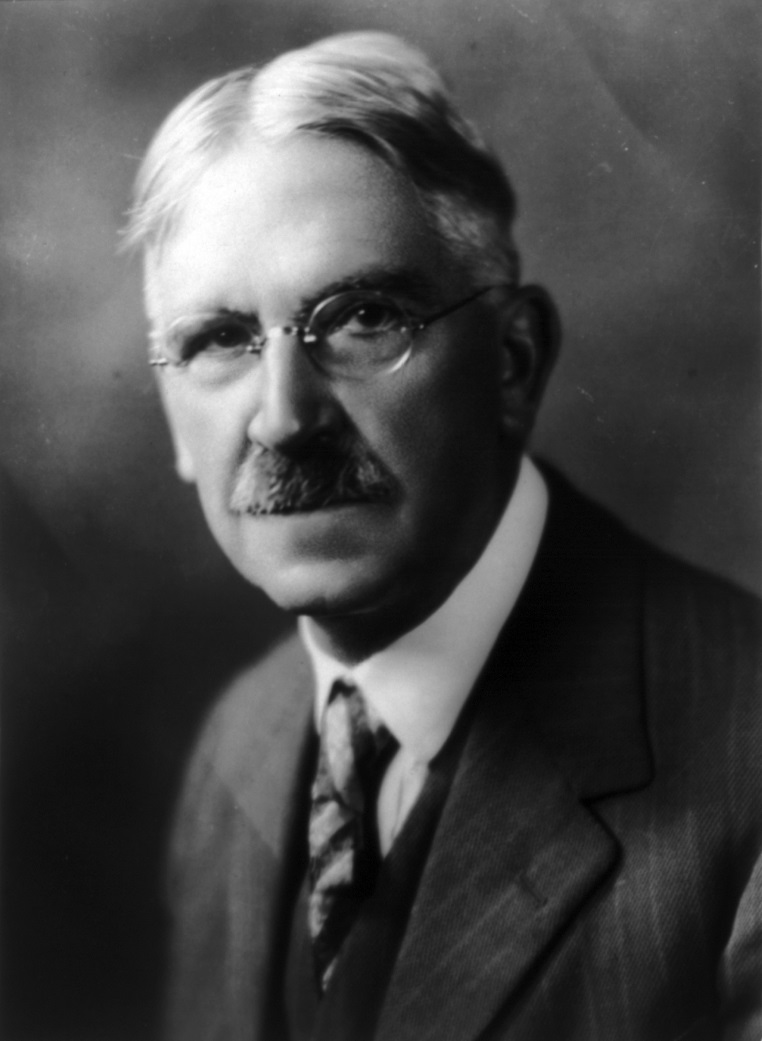 John Dewey (1/5)
Μέσα σε ένα τέτοιο πλαίσιο αναπτύχθηκε η οργανική θεωρία του Dewey. 
Ο Dewey φιλόσοφος και παιδαγωγός αντικατέστησε την αλήθεια με την έννοια της έρευνας. 
“Η έρευνα είναι ο ρυθμιστικός και κατευθυνόμενος μετασχηματισμός μιας ακαθόριστης κατάστασης σε μια έτσι καθορισμένη ως προς τις συνιστώσες κατευθύνσεις της και σχέσεις, ώστε να μετατρέπει τα στοιχεία της αρχικής κατάστασης σε ένα όλο.
Η έρευνα αφορά στους αντικειμενικούς μετασχηματισμούς του αντικειμενικού θέματος
H κρίση, κατά τον Dewey, διαφέρει από την πρόταση. 
Η πρόταση έχει χαρακτήρα μεσολαβητικό, αναπαραστατικό και συμβολικό, ενώ η κρίση έχει άμεση υπαρξιακή σημασία.
John Dewey (2/5)
H κρίση αφορά στις γενικές συνέπειες της έρευνας, στην δημιουργία των καταλλήλων συνθηκών για την αναδόμηση και τον μετασχηματισμό μιας απροσδιόριστης κατάστασης.
Η υπαρξιακή αναδόμηση, που τελικά επιτυγχάνεται, αποτελεί την βάση για την θεμελίωση που παρέχει η κρίση στην πίστη και στην γνώση, ή για ό,τι ο Dewey αποκαλεί θεμελιωμένη βεβαιότητα.
 Η έννοια της αλήθειας, όπως η έννοια της θεμελιωμένης βεβαιότητας, συνδέεται αναπόσπαστα με την θεωρία της έρευνας.
 Έτσι, “η διαπίστωση την οποία εγγυάται η έρευνα, σχετίζεται  προς την απροσδιόριστη κατάσταση, όπως ακριβώς η λύση σχετίζεται με το πρόβλημα.
John Dewey (3/5)
Το πρόβλημα καθορίζει τις συνθήκες της απάντησης, αλλά η απάντηση δίνει λύση στο πρόβλημα.
 Η δημιουργία των συνθηκών αντιμετώπισής του αποτελεί το κύριο χαρακτηριστικό της αλήθειας.
Η αντιμετώπιση των δυσκολιών ενός προβλήματος αποκλείει την τύχη και την εικασία, ενώ η έρευνα, η ερμηνεία και η ανάλυση του προβλήματος παρεμβαίνουν, για να δώσουν την απάντηση, την θεμελιωμένη βεβαιότητα.
Είναι δυνατόν να λεχθεί ότι η αλήθεια κατά Dewey, ευρίσκεται στην σχέση μεταξύ του πρώτου και του δεύτερου σταδίου έρευνας (της προβληματικής καταστάσης) και του τελευταίου (της κρίσεως, της λύσεως, του μετασχηματισμού).
John Dewey (4/5)
Η "αλήθεια" δηλαδή συσχετίζει τις δυο αυτές επιμέρους καταστάσεις: το πρόβλημα και την απάντηση. 
Με άλλα λόγια, η σχέση ευρίσκεται ανάμεσα στην αρχική κατάσταση των συνθηκών, των οποίων η ποιότητα χαρακτηρίζεται ως προβληματική, και στην τελική που χαρακτηρίζεται ως προσδιοριστική, πλήρης, κλειστή και λυμένη. 
Το δεύτερο στάδιο συνθηκών αποτελεί την θεμελιωμένη βεβαιότητα ή την αληθινή πίστη, που συνιστά γνώση
John Dewey (5/5)
Στην επιστημολογία του Dewey, το πρόβλημα είναι κάτι περισσότερο από συγκυριακή άσκηση δεξιοτήτων. 
Είναι τρόπος, οδός συγκρότησης της "αληθούς" εικόνας του κόσμου. 
Οι θεωρήσεις αυτές αφορούσαν στην γενικότερη επιστημολογία αλλά παράλληλα σκόπευαν άμεσα σε διδακτικά μοντέλα.
 Η θεωρία γνώσης συνδεόταν αναπόφευκτα με μια θεωρία μάθησης και στον Dewey βρίσκεται η ρίζα της ιδέας της Λύσης Προβλήματος. Μια ανάλογη στάση πραγματισμού διακρίνεται στα παράλληλα αιτήματα που συνέταξε η Michele Artigue.
Μαθηματικά και τέλος της μεταφυσικής (1/7)
Η Εισαγωγή της Κατηγορικής Λογικής από τους Frege και Russell δημιούργησε ένα τεχνικό πρόγραμμα και τον κλάδο της Μαθηματικής Λογικής αλλά δεν ευόδωσε στις προσδοκίες του να εξασφαλίσει την μέθοδο ενός απόλυτα θεμελιωμένου συστήματος για τα Μαθηματικά. 
Μία πρώτη ένσταση για την δυνατότητα στήριξης των Μαθηματικών στην Λογική, αξίωση  που απορρίπτεται από τους μαθηματικούς και τους φιλοσόφους που προτιμούν να βλέπουν τα Μαθηματικά ως μία μορφή δραστηριότητας. Ο Brouwer (Ολλανδός, τοπολόγος και φιλόσοφος 1881-1966) είχε επιτεθεί ακριβώς σε αυτή την μεταφυσική απολυτότητα της Λογικής.
Μαθηματικά και τέλος της μεταφυσικής (2/7)
Πρότεινε την λεγόμενη διαισθητική (intuitionism) φιλοσοφία για τα Μαθηματικά, η  οποία εμφανίζεται ως μία ακραία μορφή της αντι-λογιστικής φιλοσοφίας.
Ο Brouwer πρεσβεύει ότι όλη η λογική είναι ιστορικά συνθηκολογημένη και ότι κανένα ιδιαίτερο σύστημα της λογικής δεν είναι δεσμευτικό πάνω σε όλους τους ανθρώπους και σε όλες τις εποχές.
Η μεγαλύτερη συμβολή του έγκειται στο ότι επέστησε την προσοχή μας στη σχετικότητα της λογικής κι αποκάλυψε κάποια αυθαιρεσία στα υποτιθέμενα αντικειμενικά μαθηματικά.
 Γι αυτόν τα Μαθηματικά είναι, όπως ήθελε ο Kant κατασκευές της καθαρής εποπτείας.
Μαθηματικά και τέλος της μεταφυσικής (3/7)
Ο Brouwer δεν δέχεται ότι η αρχή του τρίτου ισχύει όταν έχουμε να κάνουμε με άπειρα σύνολα στα Μαθηματικά. 
Υπάρχει μια γνωστή εικασία που αφορά στο σύνολο των φυσικών αριθμών, η εικασία του Goldbach:
κάθε άρτιος αριθμός είναι άθροισμα δυο πρώτων.
Η εικασία ισχύει για κάθε άρτιο από αυτούς που μπορώ εύκολα να ελέγξω.
Δεν έχω όμως απόδειξη που να δείχνει ότι αυτό ισχύει για κάθε άρτιο.
Μια πλατωνική αντίληψη για τα Μαθηματικά θα πίστευε ότι η απάντηση αυτή υπάρχει, είναι μια και δεδομένη και απλά δεν την έχουμε ακόμη ανακαλύψει.
Μαθηματικά και τέλος της μεταφυσικής (4/7)
Η απόφανση ναί ή όχι μας περιμένει κάπου μέσα στο πλατωνικό σύμπαν των ιδεών.
Για τους ιντουϊσιονιστές στην συγκεκριμένη περίπτωση δεν υπάρχει μόνο ναι ή μόνο όχι αλλά υπάρχει και μια τρίτη κατάσταση. 
Όμοια το ερώτημα, αν ο αριθμός  100 στην 100  είναι άθροισμα δυο πρώτων, η απάντηση θα ήθελε την εύρεση ακριβώς των δυο αριθμών. 
Ο Hilbert τοποθετήθηκε στο ζήτημα της φιλοσοφίας των Μαθηματικών και στη διαμάχη που είχε ξεσπάσει σε σχέση με την λογική ή κατασκευαστική άποψη των Μαθηματικών. 
Σύμφωνα με την άποψη του Hilbert, οι μαθηματικοί διαπραγματεύονται πάντα με την παραγωγική δομή των εννοιολογικών συστημάτων.
Μαθηματικά και τέλος της μεταφυσικής (5/7)
Ξεκινούν με ένα μικρό σώμα εννοιών, που είναι ενδεχομένως ασαφείς, διαισθητικές ή τυχαία προσδιορισμένες, ίσως ακόμη επιβεβλημένες από την εμπειρία ή που έχουν γίνει αποδεκτές μέσω μιας πράξης αξιωματικοποίησης. 
Συνεχίζουν με την απομόνωση μικρού αριθμού από γενικές αρχές, που θα υπηρετήσουν ως αξιώματα και έπειτα αναπτύσσουν τις συνέπειες που παράγονται από τα αξιώματα αυτά.
 Γνωρίζουμε εξάλλου ότι από ένα απλό σύνολο αξιωμάτων μπορούν να προέλθουν πολύ πλούσιες θεωρίες, σχεδόν ανεξάντλητες όσον αφορά το μαθηματικό τους ενδιαφέρον, όπως στην περίπτωση των φυσικών αριθμών.
Μαθηματικά και τέλος της μεταφυσικής (6/7)
'Όταν ένας κλάδος των μαθηματικών έχει καθοριστεί επαρκώς, ώστε να μπορεί να υπάρχει μια κοινή ομοφωνία απόψεων, όσον αφορά τις θεμελιώδεις αρχές πάνω στις οποίες έχει στηριχτεί, η εξέλιξή του εξασφαλίζεται μέσα από συνεχείς προσπάθειες των μαθηματικών να επιλύσουν τα όποια προβλήματα μπορεί να παρουσιασθούν, είτε μέσω της απόδειξης εικασιών, είτε μέσω της έκθεσης μιας απόδειξης της αδυνατότητας τους. 
Η πεποίθηση της επιλυσιμότητας του κάθε μαθηματικού προβλήματος είναι ένα πανίσχυρο κίνητρο για τη δουλειά των μαθηματικών.
Μαθηματικά και τέλος της μεταφυσικής (7/7)
Πήρε ίση απόσταση από τον Λογικισμό και τον Ιντουϊσιονισμό και πρότεινε ένα πρόγραμμα (μεθοδολογικό), που ονομάστηκε πρόγραμμα του Hilbert. 
Το περατοκρατικό του πρόγραμμα συνίστατο στην ιδέα ότι σε ένα αριθμήσιμο πλήθος συμβόλων που έχουν ενταχθεί στην διατύπωση μιας σειράς αξιωμάτων θα ήταν δυνατόν να αποφανθούμε την επιλυσιμότητα του όποιου προβλήματος και την μη αντίφαση του συστήματος.
Θα έπρεπε να αποκατασταθεί η εμπιστοσύνη μας στα Μαθηματικά ώστε να επανακτήσουν το αληθινό τους πρόσωπο ως πρότυπο επιστήμης.
Έβλεπε μια τέτοια προσπάθεια ως αναγκαιότητα για όλη την ανθρώπινη σκέψη.
David Hilbert (1862-1843)
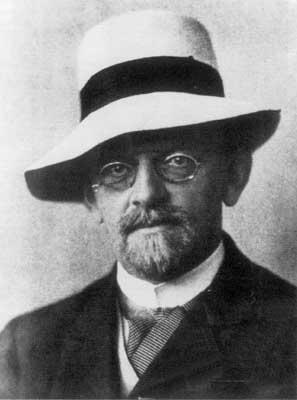 David Hilbert
Έτσι, θεώρησε ως σημαντική έννοια για τα Μαθηματικά την έννοια της συνέπειας, δηλαδή ότι τα Μαθηματικά δεν πρέπει να μας οδηγούν σε αντιφάσεις.
Δυστυχώς το πρόγραμμα του Hilbert κατέρρευσε από τα Θεωρήματα του K. Gödel. 
Θεώρημα 1ο.  ( K. Gödel 1931), Μη πληρότητας της αριθμητικής: υπάρχει αληθής πρόταση του συστήματος τέτοια ώστε ούτε αυτή ούτε η άρνησή της να αποδεικνύεται με εργαλεία του συστήματος.
Kurt Gödel (1906 – 1978)
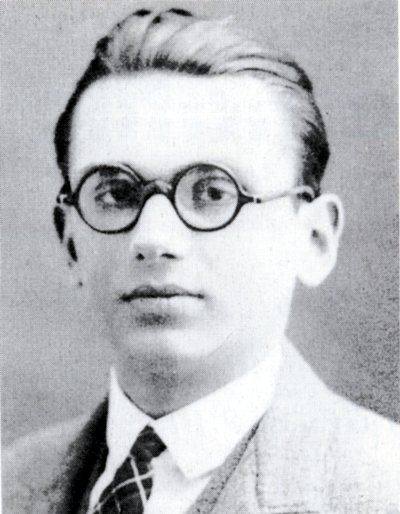 Kurt Gödel
Θεώρημα 2ο.  ( K. Gödel 1931), Μη πληρότητας της αριθμητικής: Οποιοδήποτε συνεπές σύστημα που είναι ισχυρό όσο η αριθμητική του  Peano ,  δεν μπορεί να αποδείξει τη συνέπεια του (δεν μπορεί με  εργαλεία του συστήματος να αποδειχθεί η μη αντιφατικότητά του).
 	Το δεύτερο Θεώρημα μας δείχνει ότι το τρίτο στάδιο του προγράμματος του  Hilbert δεν μπορεί να επιτευχθεί.
Η αποτυχία αυτή ήταν εξίσου μια αποτυχία  του Λογικισμού ως περατοκρατικού τυπικού συστήματος.
Η απόλυτη αλήθεια και συνέπεια δεν ήταν εξασφαλισμένη ούτε για τα Μαθηματικά.
Τέλος Ενότητας
Χρηματοδότηση
Το παρόν εκπαιδευτικό υλικό έχει αναπτυχθεί στo πλαίσιo του εκπαιδευτικού έργου του διδάσκοντα.
Το έργο «Ανοικτά Ακαδημαϊκά Μαθήματα στο Πανεπιστήμιο Αθηνών» έχει χρηματοδοτήσει μόνο την αναδιαμόρφωση του εκπαιδευτικού υλικού. 
Το έργο υλοποιείται στο πλαίσιο του Επιχειρησιακού Προγράμματος «Εκπαίδευση και Δια Βίου Μάθηση» και συγχρηματοδοτείται από την Ευρωπαϊκή Ένωση (Ευρωπαϊκό Κοινωνικό Ταμείο) και από εθνικούς πόρους.
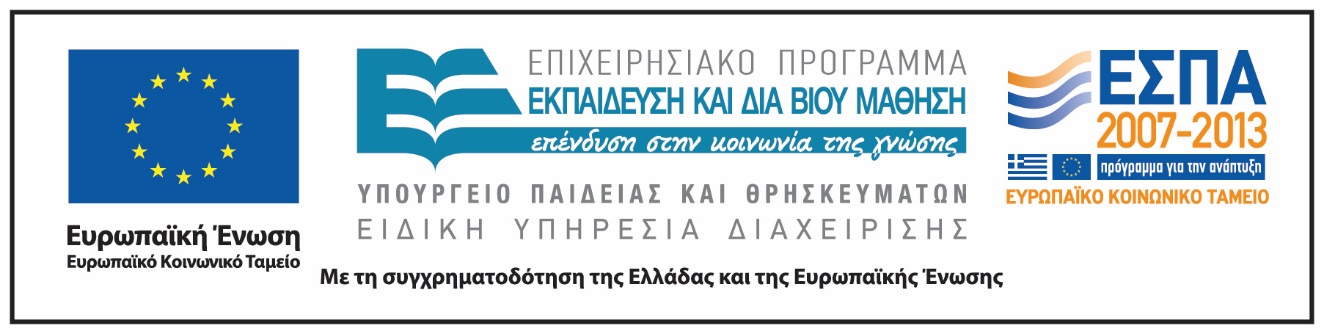 Σημειώματα
Σημείωμα Αναφοράς
Copyright Εθνικόν και Καποδιστριακόν Πανεπιστήμιον Αθηνών, Σπύρου Παναγιώτης 2014. Σπύρου Παναγιώτης. «Επιστημολογία και διδακτική των μαθηματικών. Από τον Πραγματισμό στις διαψευστικές θεωρίες». Έκδοση: 1.0. Αθήνα 2014. Διαθέσιμο από τη δικτυακή διεύθυνση: http://opencourses.uoa.gr/courses/ MATH129.
Σημείωμα Αδειοδότησης
Το παρόν υλικό διατίθεται με τους όρους της άδειας χρήσης Creative Commons Αναφορά, Μη Εμπορική Χρήση Παρόμοια Διανομή 4.0 [1] ή μεταγενέστερη, Διεθνής Έκδοση.   Εξαιρούνται τα αυτοτελή έργα τρίτων π.χ. φωτογραφίες, διαγράμματα κ.λ.π.,  τα οποία εμπεριέχονται σε αυτό και τα οποία αναφέρονται μαζί με τους όρους χρήσης τους στο «Σημείωμα Χρήσης Έργων Τρίτων».
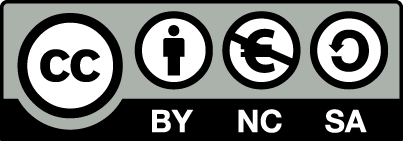 [1] http://creativecommons.org/licenses/by-nc-sa/4.0/ 

Ως Μη Εμπορική ορίζεται η χρήση:
που δεν περιλαμβάνει άμεσο ή έμμεσο οικονομικό όφελος από την χρήση του έργου, για το διανομέα του έργου και αδειοδόχο
που δεν περιλαμβάνει οικονομική συναλλαγή ως προϋπόθεση για τη χρήση ή πρόσβαση στο έργο
που δεν προσπορίζει στο διανομέα του έργου και αδειοδόχο έμμεσο οικονομικό όφελος (π.χ. διαφημίσεις) από την προβολή του έργου σε διαδικτυακό τόπο

Ο δικαιούχος μπορεί να παρέχει στον αδειοδόχο ξεχωριστή άδεια να χρησιμοποιεί το έργο για εμπορική χρήση, εφόσον αυτό του ζητηθεί.
Διατήρηση Σημειωμάτων
Οποιαδήποτε αναπαραγωγή ή διασκευή του υλικού θα πρέπει να συμπεριλαμβάνει:
το Σημείωμα Αναφοράς
το Σημείωμα Αδειοδότησης
τη δήλωση Διατήρησης Σημειωμάτων
το Σημείωμα Χρήσης Έργων Τρίτων (εφόσον υπάρχει)
μαζί με τους συνοδευόμενους υπερσυνδέσμους.